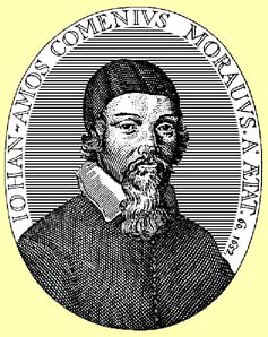 Авторы технологии

Идея “полного усвоения” была выдвинута
 в 60 – е годы прошлого столетия 
американскими психологами
 Дж. Кэрролом и Б. С. Блумом.

Современное описание технологии 
“полного усвоения” отражено в работе
 М. В. Кларина
 “Технология обучения: идеал и реальность”
Я. А. Коменский
Суть технологии 

	На протяжении трехсот лет идеалом для всех ступеней   образовательной лестницы являются слова
Я. А. Коменского 
                  “Всех учить всему!”.

Но реально ли решить эту задачу?

	Именно такая задача ставится в подходе к обучению,  получившему название “полного усвоения”. Этот подход считается одним из характерных новшеств в мировой образовательной практике, значение его разработки сравнивается с открытием пенициллина в медицине. 
(Кларин М.В. Технология обучения: идеал и реальность.
 – Рига: Эксперимент, 1999. – с.118)
1. Общая установка учителя 

Все его ученики способны полностью усвоить необходимый учебный материал.
 
Задача учителя – правильно организовать учебный процесс, чтобы дать им такую возможность.
2. Определение эталона
 “полного усвоения”

    	 	Сформулировать эталон “полного усвоения”– значит, ответить на вопрос, какие результаты должны быть получены в конце обучения.
   		Основу эталона “полного усвоения” составляет точное описание учебных целей.
3. Разбиение учебного материала на отдельные фрагменты

	Каждая учебная единица  - целостный раздел 
учебного материала. 
	Прежде чем осуществить разбиение учебного материала, важно проанализировать его и при
 необходимости провести дополнительную разбивку  на отдельные порции. 
	Помимо содержательной целостности, 
ориентиром при разбиении  может служить та или иная продолжительность изучения материала.
4. Составление диагностических тестов

	Диагностические тесты составляются 
по каждой учебной единице. 
	Основное назначение таких тестов – выявить необходимость коррекционной работы, и вспомогательных учебных процедур.
5. Составление альтернативных 
  и дополнительных учебных
  материалов

	Альтернативные учебные материалы составляются по каждой группе тестовых вопросов, а дополнительные материалы – в рамках одной учебной единицы.
	Эти материалы рассчитаны на организацию самостоятельной работы учащихся в процессе которой педагог сотрудничает с учащимися над разрешением учебных затруднений и создает условия для дальнейшего развития каждого ученика.
6. Составление разноуровневых контрольных работ
                          

         В ходе таких работ:

    выявляются и оцениваются знания и умения учащихся;

     накапливаются сведения, необходимые для успешного управления их обучением, воспитанием и развитием;   
                      
   определяется качество тематического образовательного уровня знаний и умений.
Общая организация учебных занятий может быть представлена в виде следующей логической блок-схемы
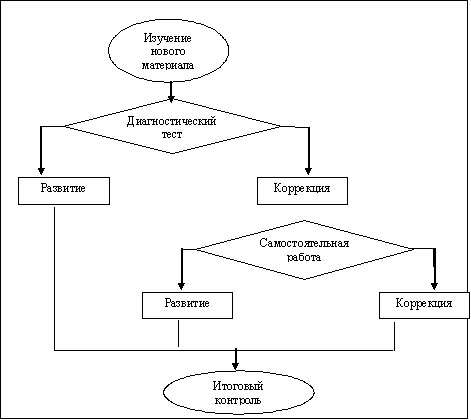 Цели 
каждого этапа обучения
Цель занятий по изучению нового материала

Введение учебного материала с учетом закономерностей процесса  познания при высокой мыслительной активности учащихся. Выделение уровня обязательной математической подготовки для всех учащихся и одновременное создание условий для достижения более высоких результатов теми учащимися, которые проявили склонность и интерес к предмету.
Цель диагностического тестирования

 выявить пробелы в знаниях учащихся по изученной теме;

 классифицировать типичные ошибки; 

 установить уровень усвоения учащимися изученного материала без представления результатов их обучения;

 определить учебные возможности обучаемого и путей его продвижения в рамках учебной единицы.
Цель коррекционных занятий

 Обеспечение усвоения обязательного уровня всеми учащимися как основы для дифференциации в обучении. 

 Предоставление возможности ученику повторно проработать, но на новом качественном уровне (самостоятельно, с помощью учителя или консультанта) те разделы учебной единицы, которые остались не усвоены им. 

 Проведение второго диагностирования знаний, умений и навыков учеников.
Цель развивающих занятий

Продвинутый уровень

 Повышение образовательного уровня учащихся на основе базовых знаний, умений и навыков, применяемых в новой ситуации.
Углубленный уровень

 Превращение ребенка, заинтересованного в самоизменении 
и способного к нему, в субъект учения. 

 Обеспечение развивающего эффекта обучения дающего возможность учащимся  самостоятельно строить математические модели наиболее важных практических задач, решать их и ориентироваться в нестандартных ситуациях. 

 Организация проектно-исследовательской деятельности учащихся и ее корректировка.
Цель контрольно-оценочной деятельности учащихся

 Активизация учебно-познавательной деятельности учащихся.

 Предоставление учащимся информация для самостоятельного планирования продвижения в усвоении учебного материала. 

 Самооценка учеником уровня усвоения способов учебно-познавательной деятельности и ее результатов.
Класс
«Группа коррекции»
«Группа углубления»

Достигшие полного усвоения на требуемом уровне
Организация учебных занятий
Не достигшие 
полного 
усвоения на требуемом уровне
Работа с «группой углубления»
«Группа углубления»
«Группа поддержки»

Помогает отстающим достичь минимального уровня
«Группа развития»

Работает с дополнительным материалом или по индивидуальной программе
Оценивание на разных этапах усвоения   учебного материала
Карта № 1 успешности учащихся 5 «б» класса
Учитель ________
(результаты диагностического тестирования, результаты контрольных работ, вводная отметка, триместровое оценивание)
Карта № 2 успешности учащихся 5 «б» класса
Учитель ________
(оценочные суждения: “усвоил”, “не усвоил”)
Достоинства
1.Активность каждого ученика в постижении и передаче знаний в    процессе обучения. 

2.Возможность усвоения учебного материала в объеме и в сроки определяемые психофизиологическими особенностями  личности;

3. Возможность уточнять временные рамки прохождения намеченных программой  разделов.

4. Обоснованно пересматривать установленные нормы распределения учебного времени и тем самым предотвращать перегрузки учащихся,
повышать отдачу труда учителя.

5. Выработка у учащихся способности к самостоятельному умственному труду,  исследовательской деятельности, умения работать в сотрудничестве со сверстниками.

6. Потребности в постоянном самообразовании.

7. Демократический стиль общения учителя и ученика, учащихся между собой, что является не только главным резервом эффективности обучения, но и главным средством нравственного воспитания.